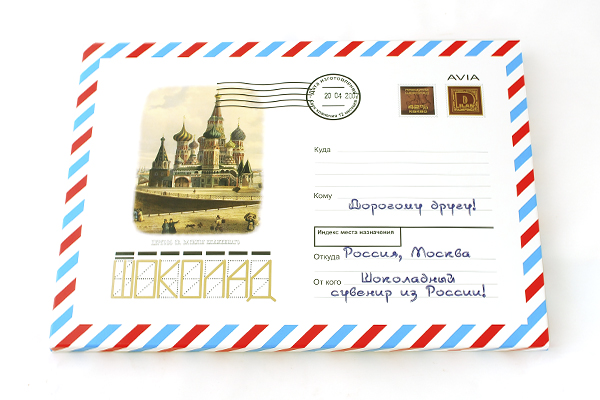 Кто – то бросил мне в оконце,
Посмотрите, письмецо.
Может, это лучик солнца, 
Что щекочет мне лицо?
Может, это воробьишка,
Пролетая обронил?
Может кот письмо,
Как мышку, на окошко заманил?

Дорогие ребята! Мне очень страшно и грустно в зимнем лесу. Скоро приду к Вам в гости.
Длинные ушки, быстрые лапки,
Прыгает ловко, любит морковку
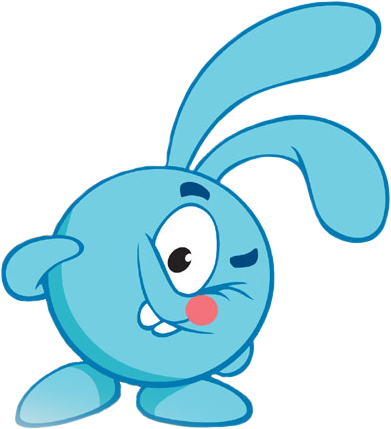 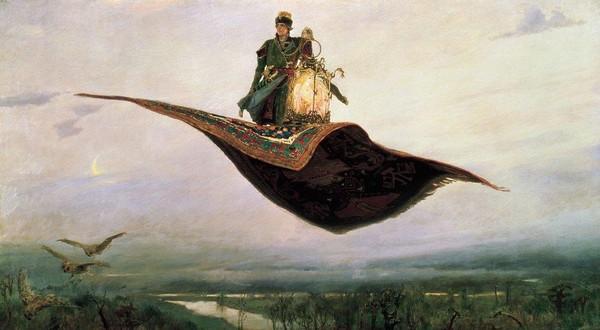 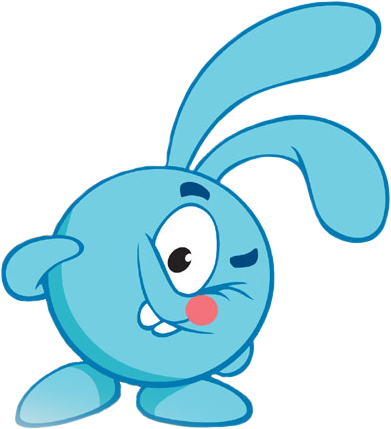 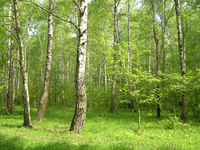 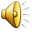 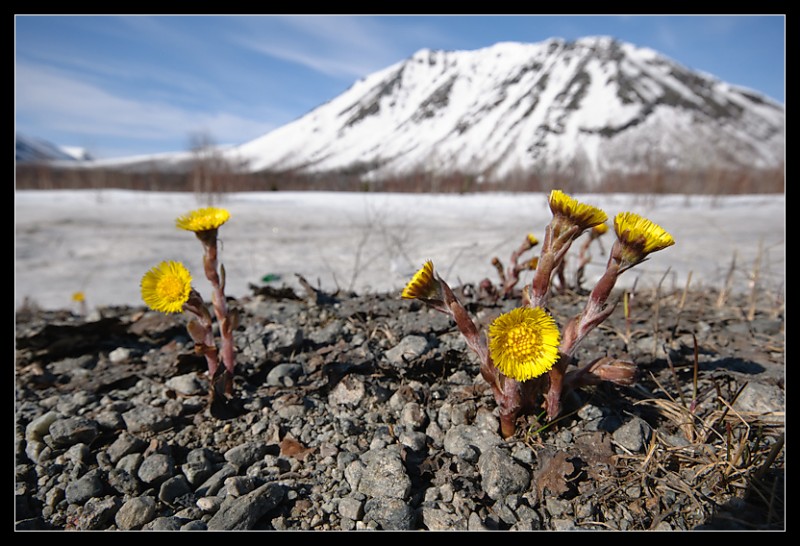 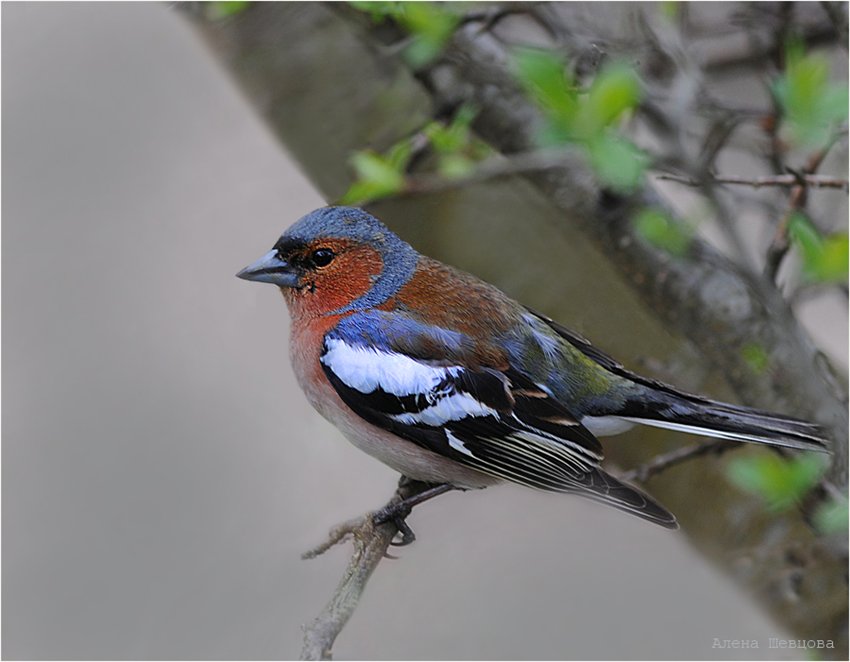 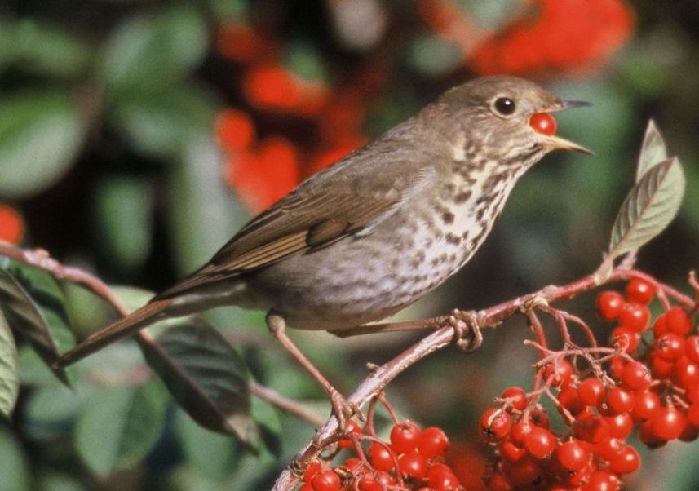 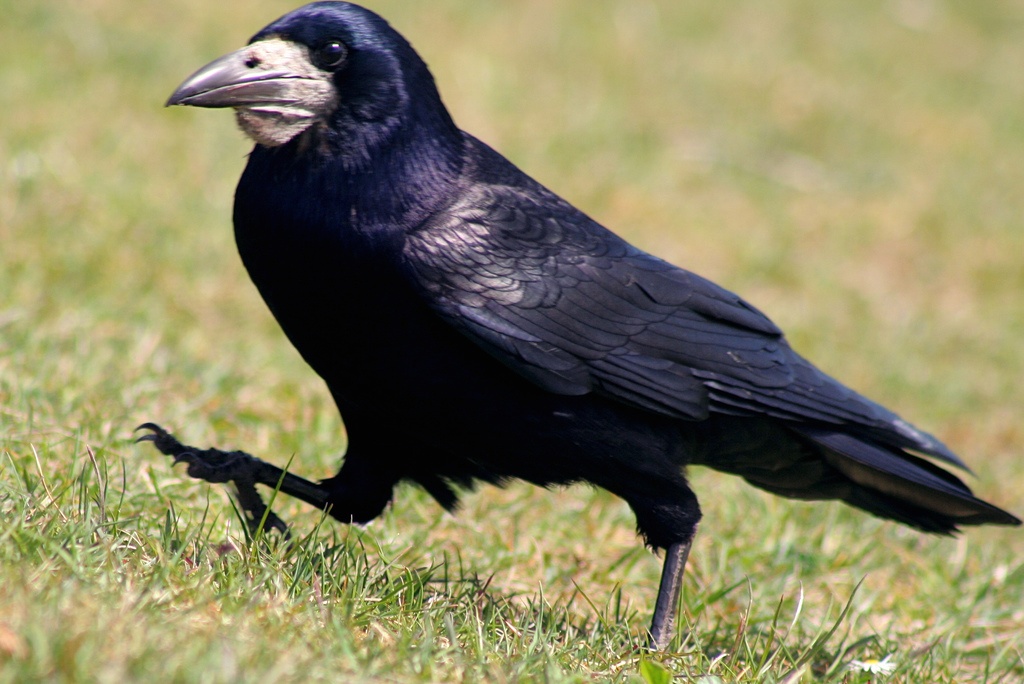 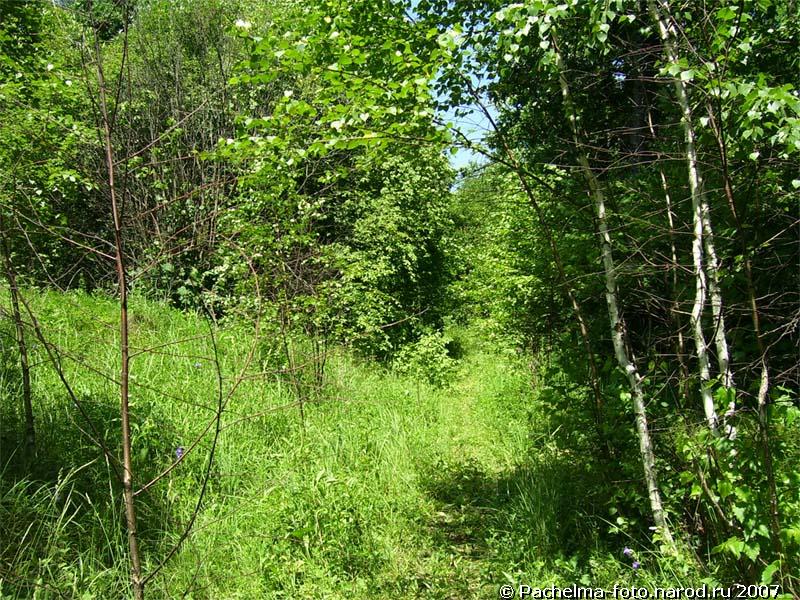 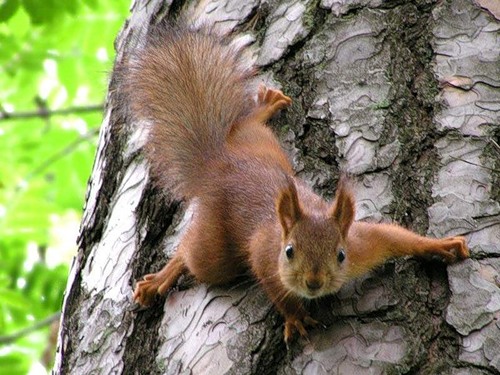 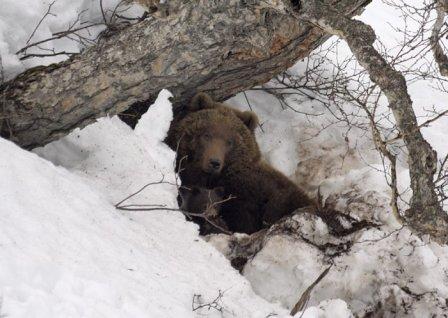 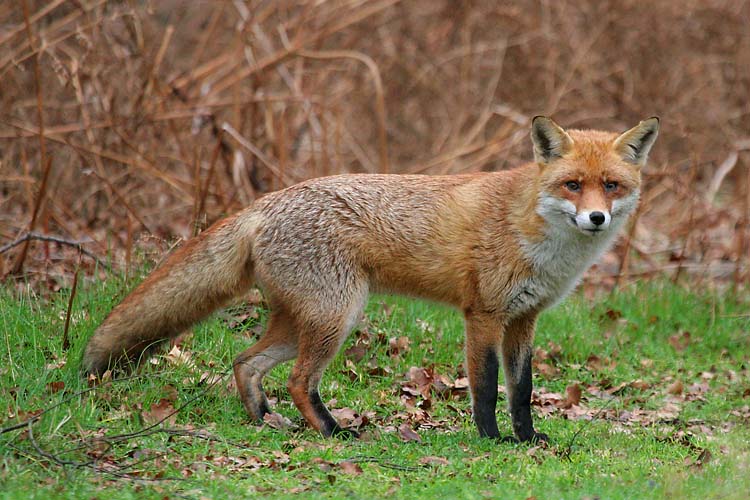 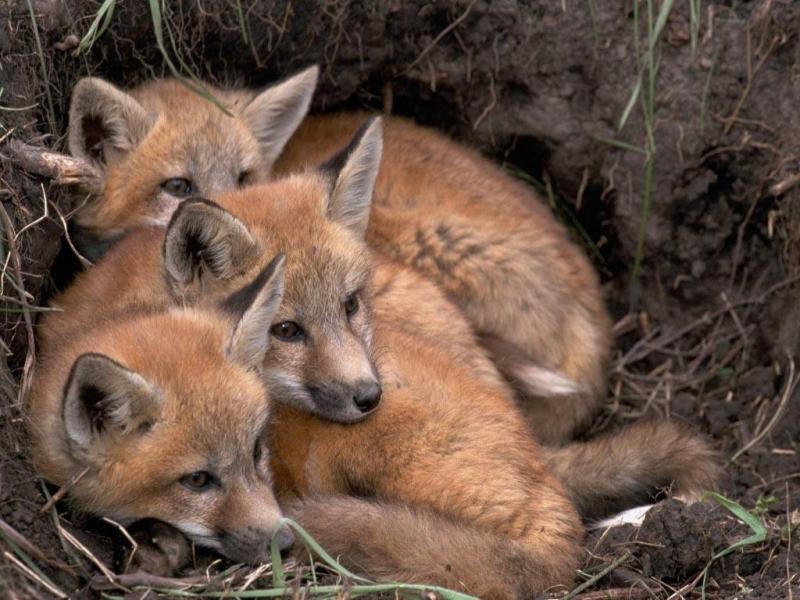 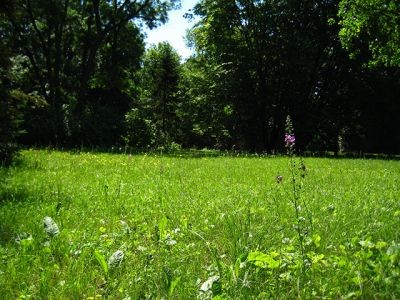 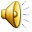 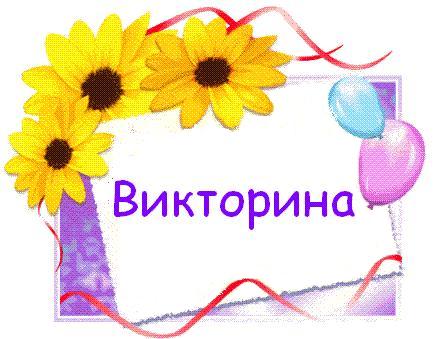 Еще не успел сойти снег, а на пригретых солнцем местах появляются желтые
 цветки с чешуйчатыми стебельками. Подумайте какие это растения?
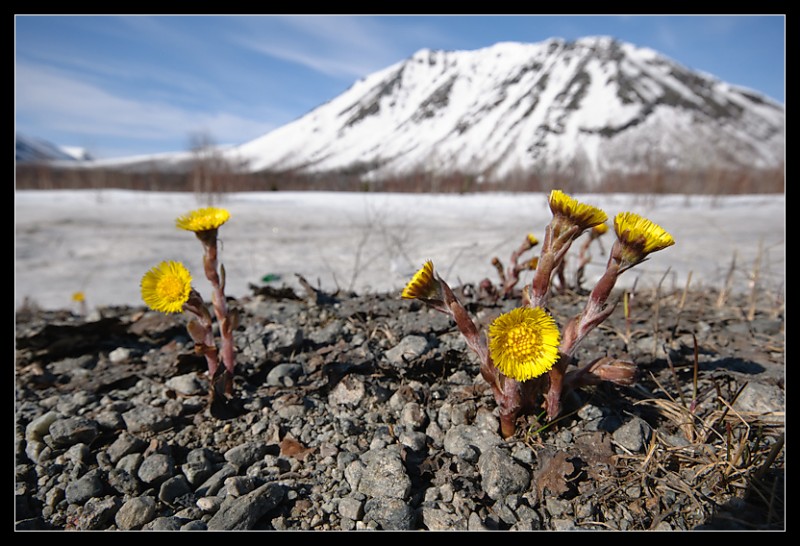 Что происходит с деревьями?
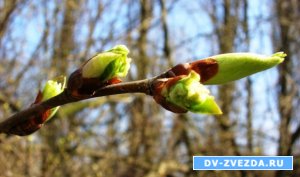 Какие птицы прилетают первыми?
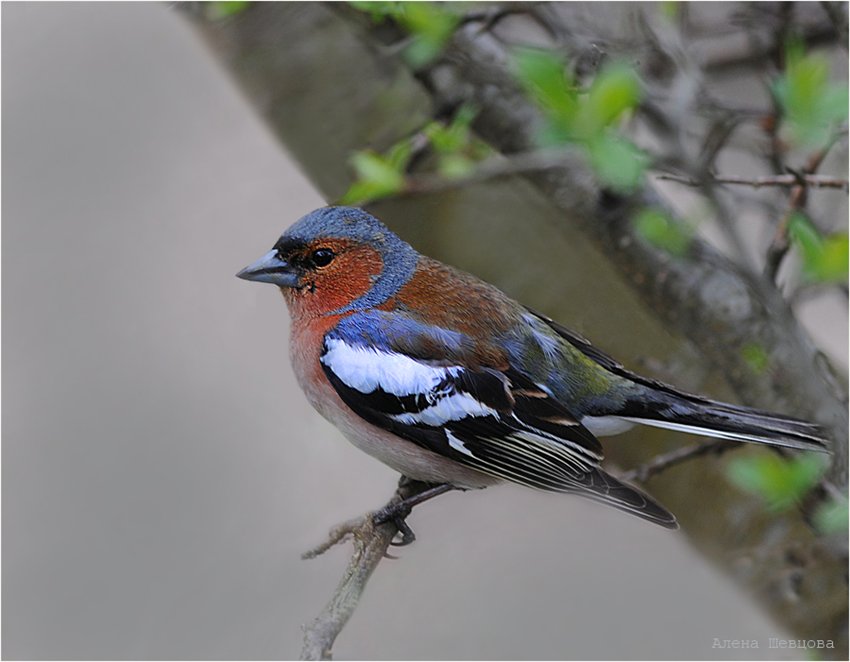 Как ведут себя белки весной?
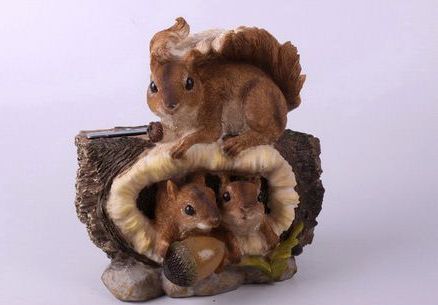